Основные соли
Основные соли
Основные соли, помимо атомов металла и кислотного остатка, содержат гидроксильные группы (OH).
Основные соли
Например: 
AlOH(SO4) - гидроксосульфат алюминия, 
Cu2(OH)2СO3 –гидроксокарбонат меди
Основная соль – Алунит
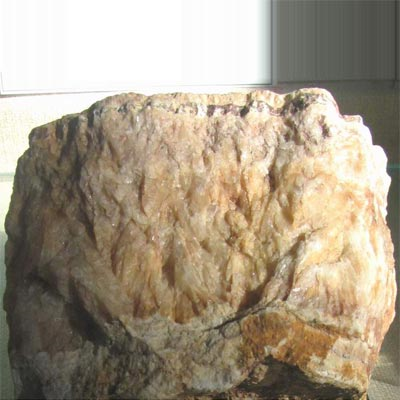 Назван от латинского "алюмен" - квасцовый камень.

Химическая формула
K(Al3(OH)6(SO4)2)
Основная соль – Малахит
Химический состав — содержание (в %): CuO — 71,9; CO2—19,9; Н2O—8,2.

Химическая формула Сu2СО3(ОН)2
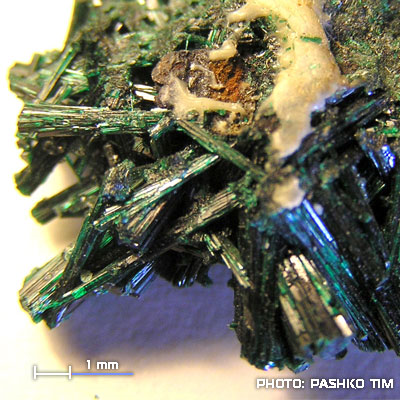 Основная соль – Малахит
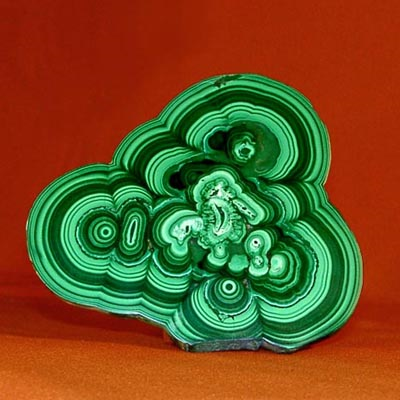 Химический состав — содержание (в %): CuO — 71,9; CO2—19,9; Н2O—8,2.

Химическая формула Сu2СО3(ОН)2
Основная соль – Малахит
Химический состав — содержание (в %): CuO — 71,9; CO2—19,9; Н2O—8,2.

Химическая формула Сu2СО3(ОН)2
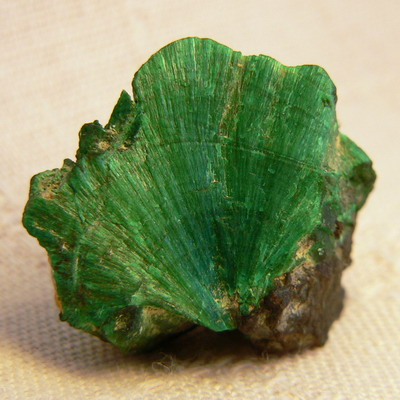 Основная соль – Малахит
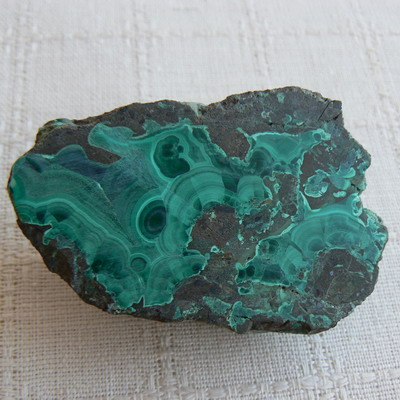 Химический состав — содержание (в %): CuO — 71,9; CO2—19,9; Н2O—8,2.

Химическая формула Сu2СО3(ОН)2
Основная соль – Вавеллит
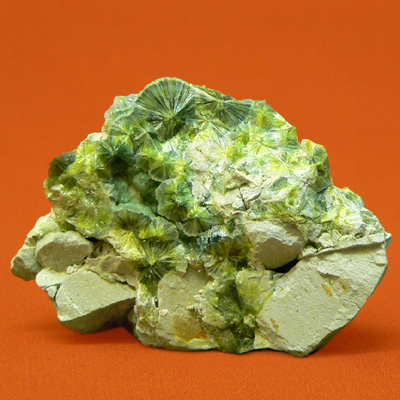 Химический состав. Окись алюминия (Аl2О3) 36,6%, пятиокись фосфора (Р2O5) 34,06%, вода (Н2О) 27,4%.

Химическая формула Аl3(РО4)2(ОН)3·5Н2О
Основная соль – Вавеллит
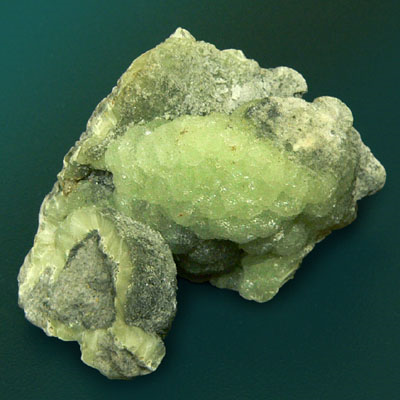 Химический состав. Окись алюминия (Аl2О3) 36,6%, пятиокись фосфора (Р2O5) 34,06%, вода (Н2О) 27,4%.

Химическая формула Аl3(РО4)2(ОН)3·5Н2О
Основная соль – Бирюза
Химический состав (в %): 
CuO - 9. 57, 
Al2O3 - 36,84,
Pb2O3 - 34,12,
H2O - 19,47.
Постоянные примеси—сера, цинк, барий, хром, никель, титан и др.

Химическая формула
CuAl6X[PO4]4[OH]8·5H2O
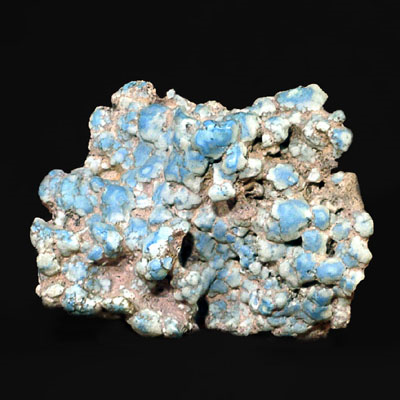 Основная соль – Бирюза
Химический состав (в %): 
CuO - 9. 57, 
Al2O3 - 36,84,
Pb2O3 - 34,12,
H2O - 19,47.
Постоянные примеси—сера, цинк, барий, хром, никель, титан и др.

Химическая формула
CuAl6X[PO4]4[OH]8·5H2O
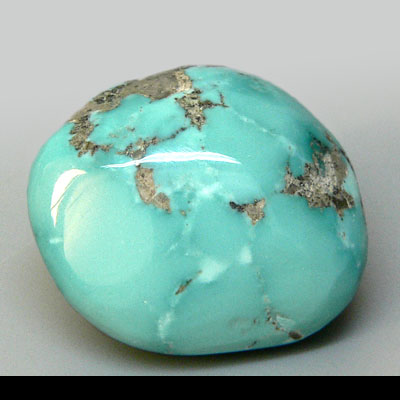 Основная соль – Бирюза
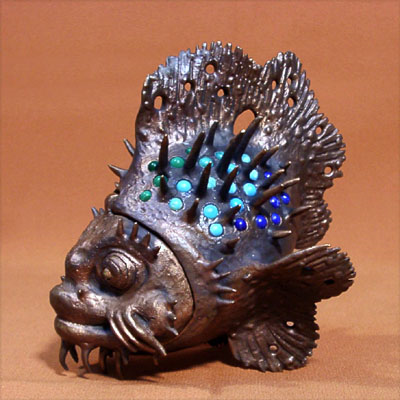 Химический состав (в %): 
CuO - 9. 57, 
Al2O3 - 36,84,
Pb2O3 - 34,12,
H2O - 19,47.
Постоянные примеси—сера, цинк, барий, хром, никель, титан и др.

Химическая формула
CuAl6X[PO4]4[OH]8·5H2O
Назовите основные соли
Назовите основные соли
Это - Основные соли
Спасибо за внимание!
Наталья Григорьева и Антонина Шуплецова желают вам применить полученные знания 
и успешно выполнить тест!